Louisiana’s coastal program
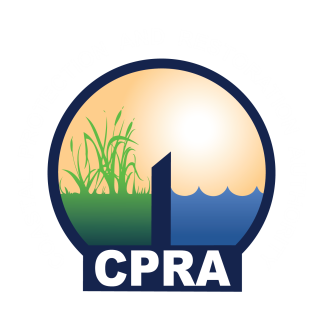 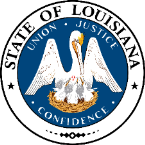 Brian Lezina

Coastal Protection and Restoration Authority

Hydrographic Services Review Panel
August 27-29, 2019
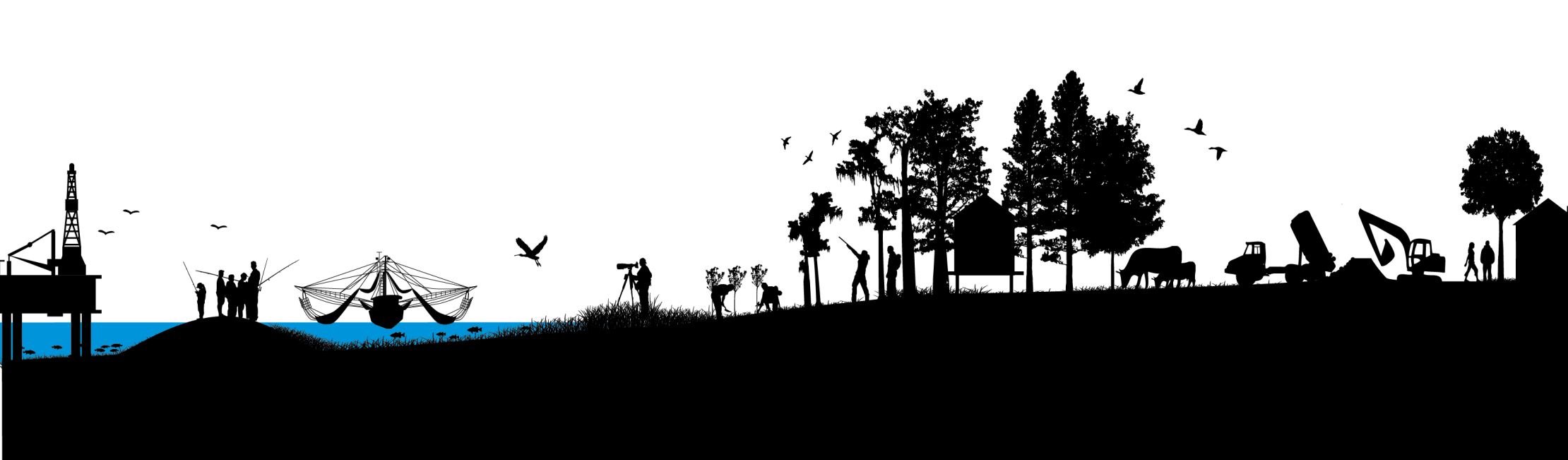 committed to our coast
committed to our coast
CPRA

Single state entity with authority to articulate a clear statement of priorities to achieve comprehensive coastal protection and restoration for Louisiana.

Mandate is to develop, implement, and enforce a comprehensive coastal protection and restoration master plan.
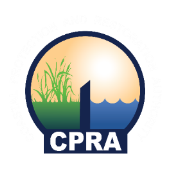 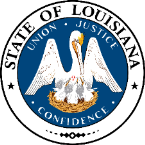 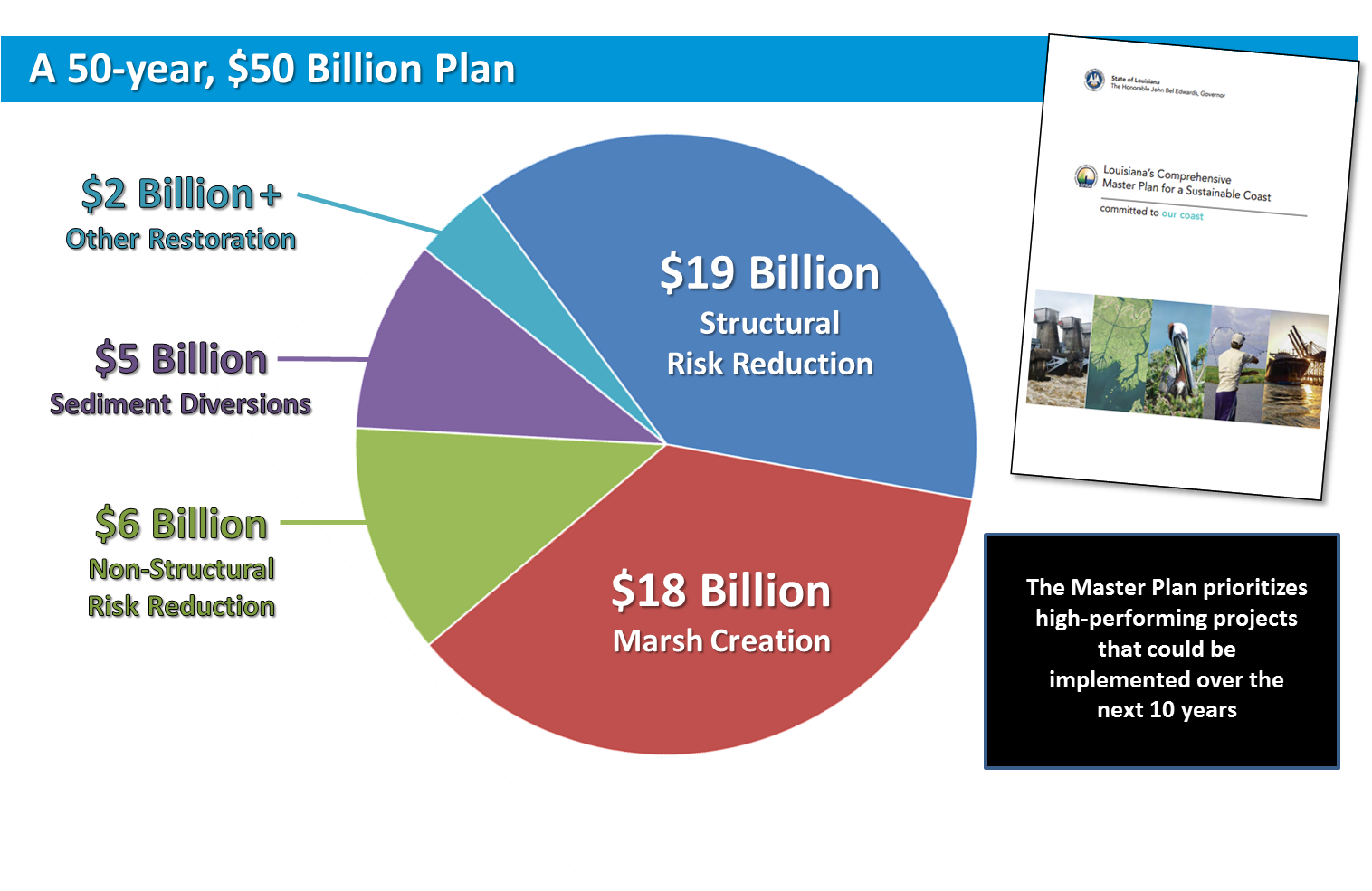 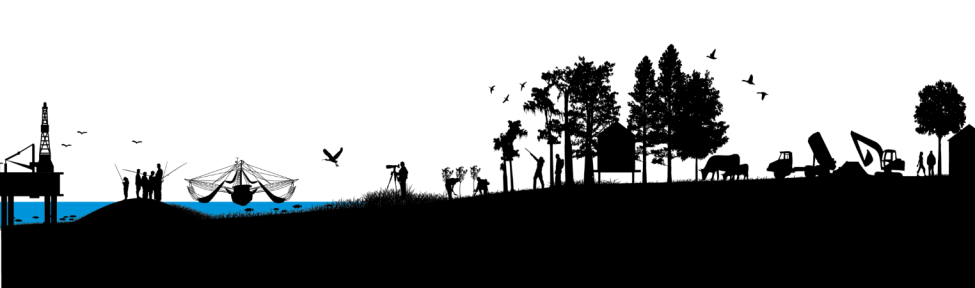 committed to our coast
Louisiana’s Coastal Program
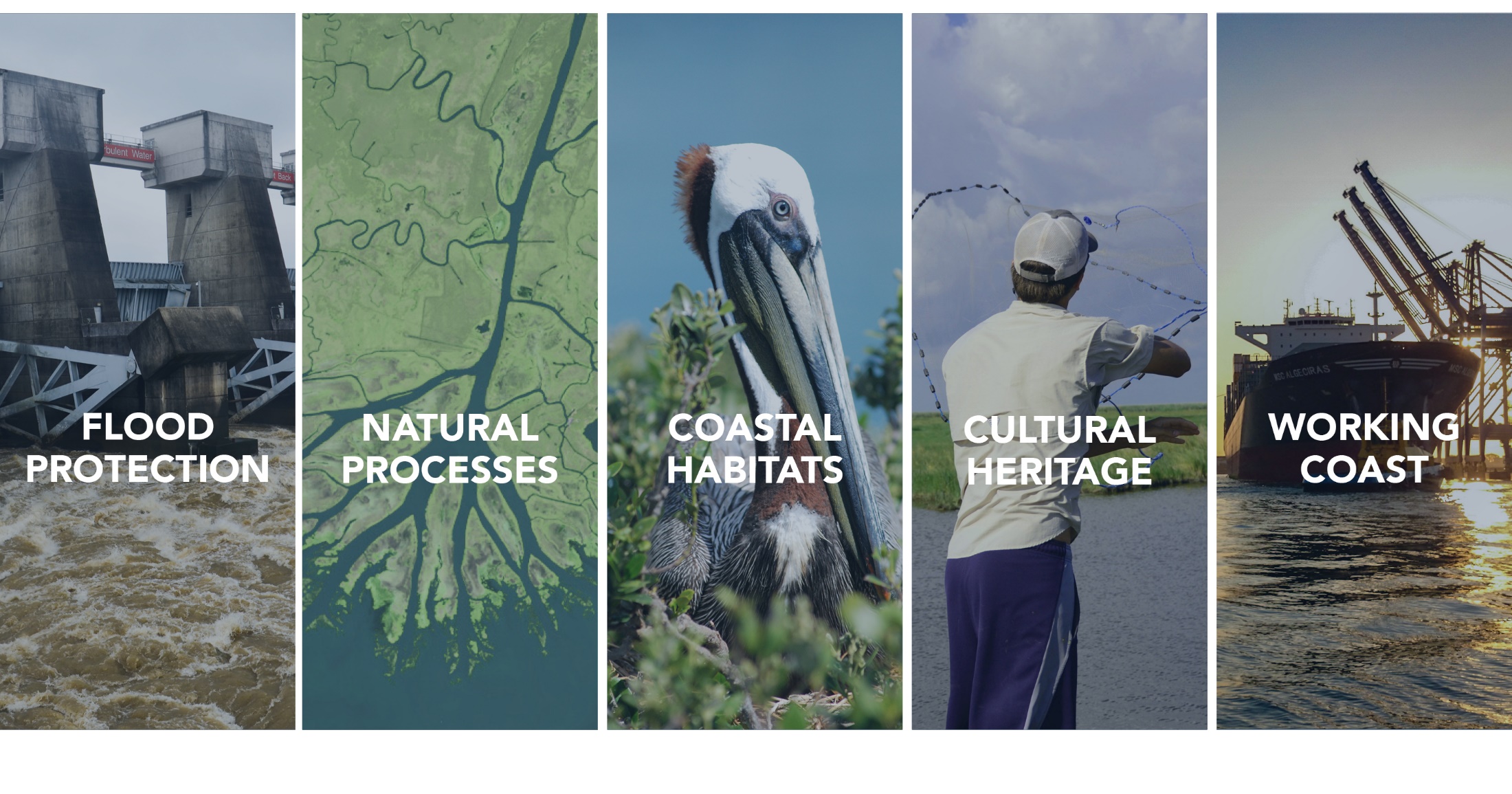 Coastal Protection and Restoration Authority of Louisiana
Key NOAA Products and Use

Water level information
Bathymetry
Salinity, Temperature, Altimetry
RSLR
Atmospheric
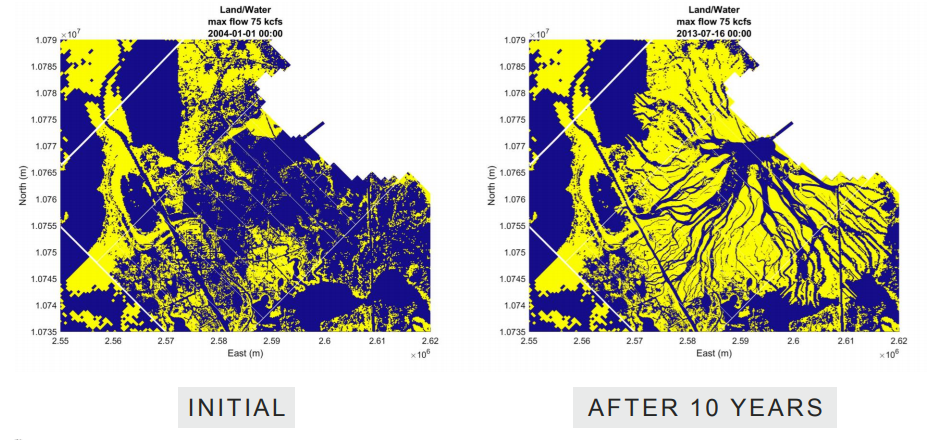 Guidance based on observations
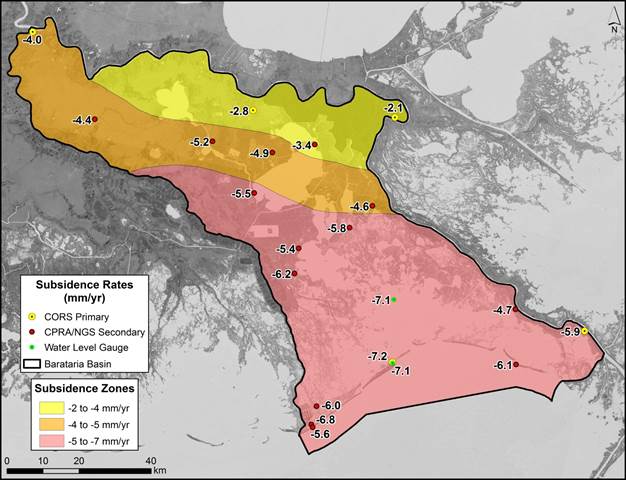 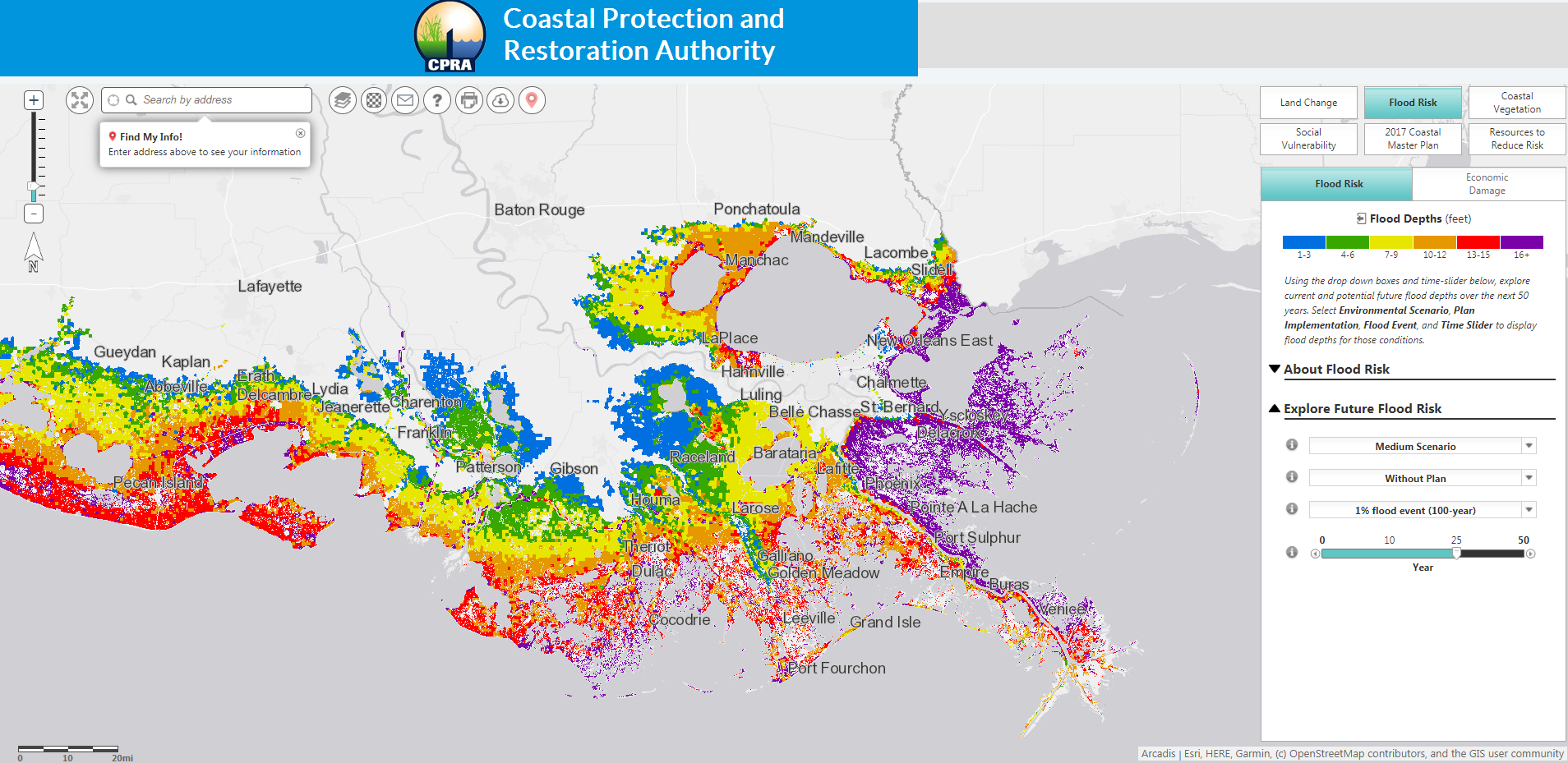 Coastal Protection and Restoration Authority of Louisiana
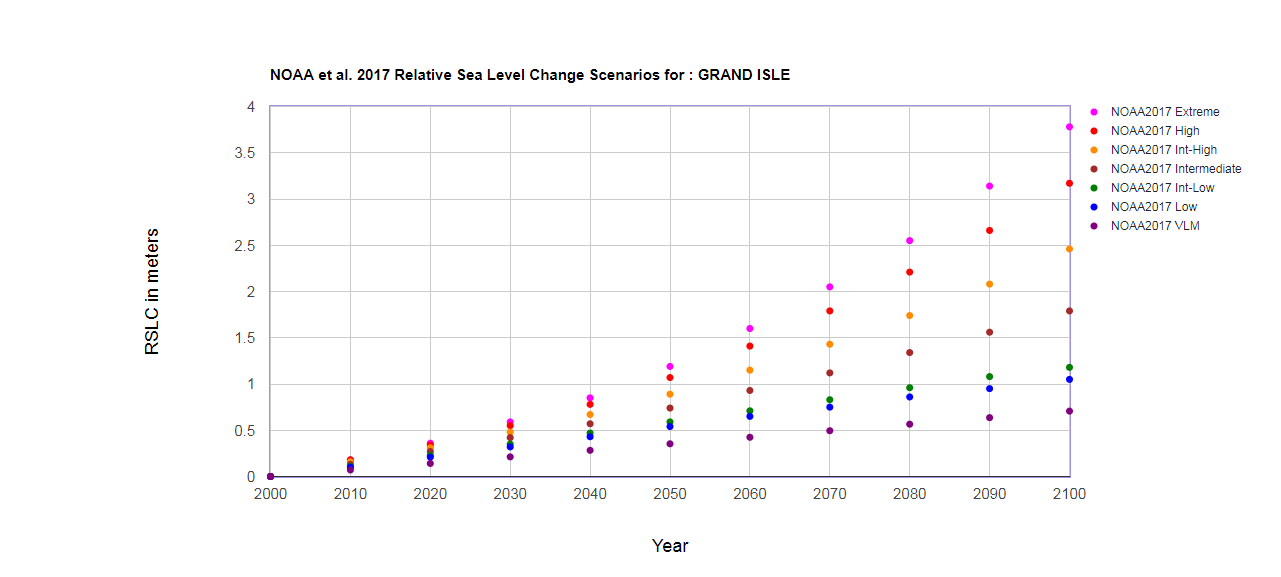 Planning for Uncertainty – Sea Level Rise Predictions
Target Marsh Elevations
Design Capacity
Timing/Location of Projects
Hard v Soft Infrastructure
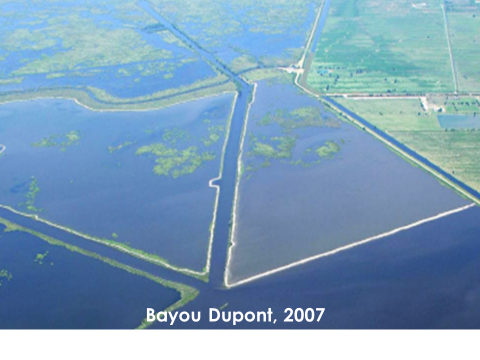 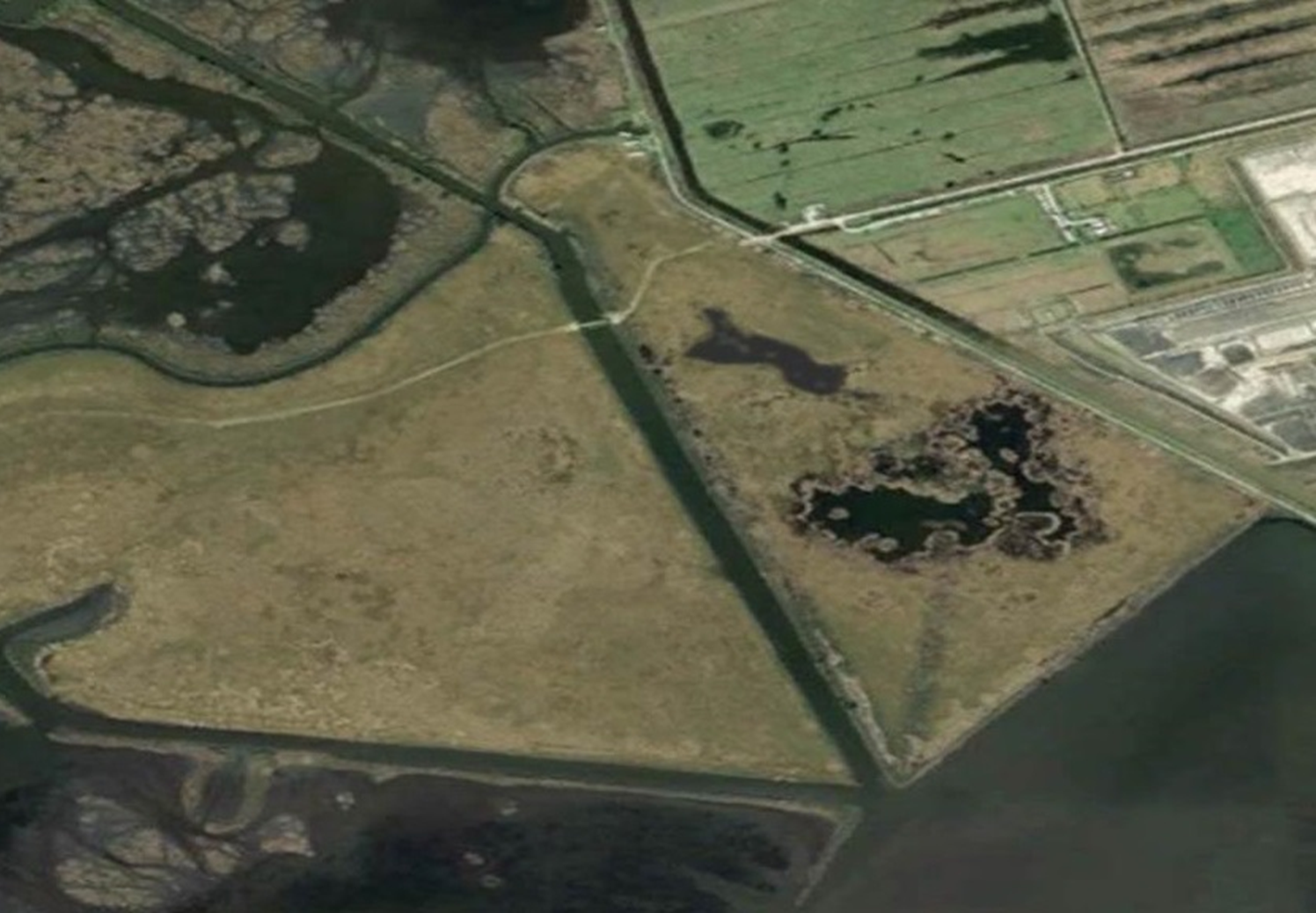 Bayou Dupont, 2012
Coastal Protection and Restoration Authority of Louisiana
Future Efforts:

- Cooperatives like the EESLR Program
- Increases to real-time monitoring
- Increases to sampling frequency
- Coordination across data platforms
- Specific NOS-led teams to interrogate
SLR data
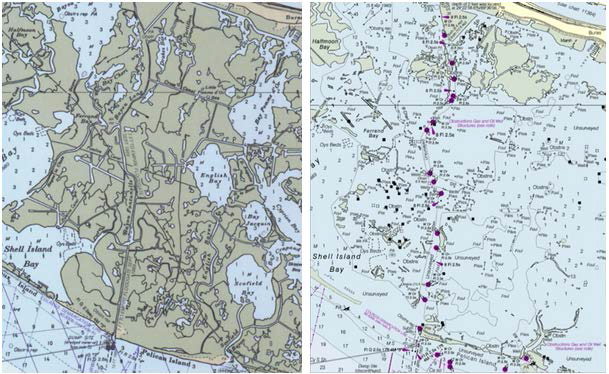 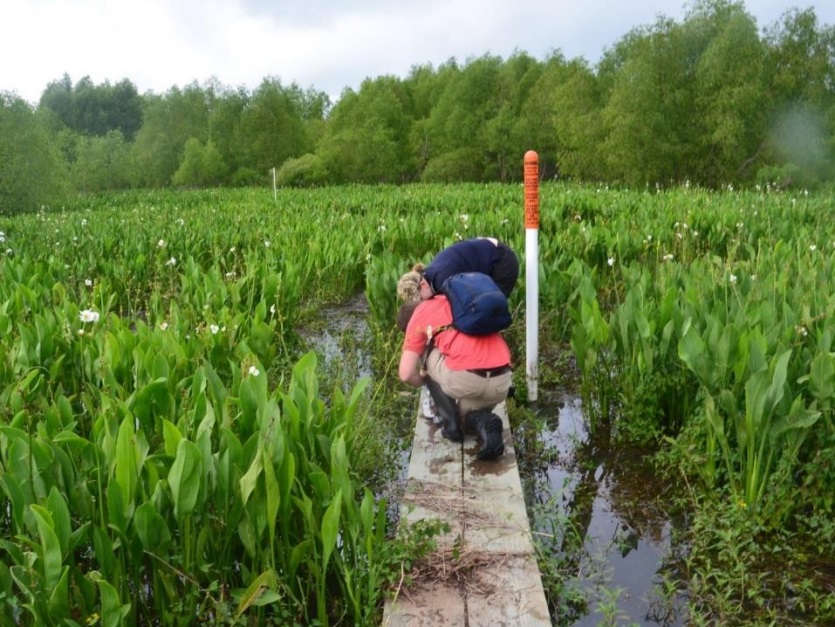 1965
2013
Coastal Protection and Restoration Authority of Louisiana
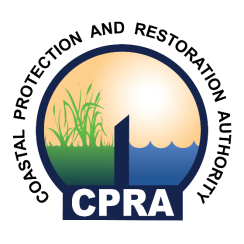 Brian Lezina

Brian.Lezina@la.gov
SUBSCRIBE
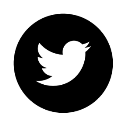 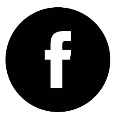 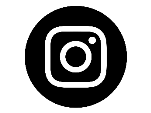 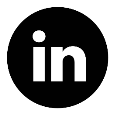 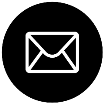 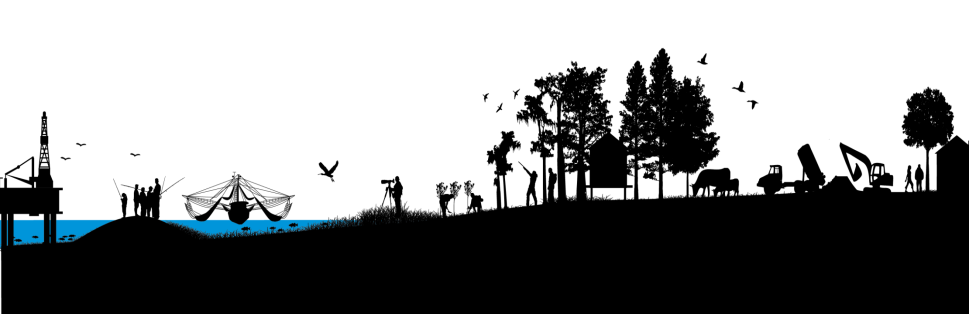 @LouisianaCPRA
www.coastal.la.gov